Please note, these are the actual video-recorded proceedings from the live CME event and may include the use of trade names and other raw, unedited content.
Role of PARP Inhibitors, Novel Agents in mBC; Male Breast Cancer
Tiffany A. Traina, MD
Clinical Director, Breast Medicine Service
Section Head, TNBC Clinical Research Program
Associate Attending 
Memorial Sloan Kettering Cancer Center
June 3, 2019
Disclosures
A woman in her early 60s (Dr Traina)
20 years ago: ER-positive DCIS  BCS, RT and tamoxifen x 5 years
8 years ago: 1.8-cm, node-negative TNBC  bilateral mastectomy, adjuvant TAC
Pathogenic BRCA2 mutation
Risk-reducing BSO
2/2018: Right chest wall recurrence with nodular rash across prior irradiated field and beyond 
Biopsy-proven metastatic TNBC not amenable to resection or additional RT
Olaparib monotherapy
4/2018: CR 
5/2019: Continues olaparib, NED
A woman in her early 70s with gBRCA wild-type AR-positive metastatic TNBC (Dr Traina)
12/2007 - 4/2008: TNBC  bilateral mastectomy, SLNB  adjuvant TC x 4 
2016: Metastasis to sternum, uncertain pulmonary metastases
Sternum biopsy: AR 90% TNBC 
3/2016: Investigational antiandrogen  partial response
2/2019: Discontinued study drug
Remains on observation per patient preference
A man in his early 60s with ER/PR-positive, HER2-negative metastatic breast cancer who has a strong family history of ovarian cancer and a gBRCA2 mutation (Dr Traina)
9/2016: Primary ER/PR-positive, HER2-negative right breast cancer and bone mets
10/2016: Tamoxifen and denosumab
3/2017: Progressive disease in lung, LN, bone, chest wall  nab paclitaxel 
8/2018: Progressive disease  presented for consideration of trials
Germline BRCA testing: BRCA2
Somatic mutation analysis: No actionable targets
9/2018: Clinical trial — CYP17 antagonist
2/2019: Progressive disease  increased mass in R breast, thoracic adenopathy
Olaparib monotherapy
Symptomatically improved by cycle 2, mild nausea
Topics
PARP inhibitors in MBC 
FDA-approved agents
Other PARP inhibitors under investigation
Novel agents for metastatic TNBC
Antibody Drug Conjugates
AKT inhibitors
AR antagonists
Male Breast Cancer
OlympiAD: Phase III trial of olaparib in gBRCA mutation associated breast cancer
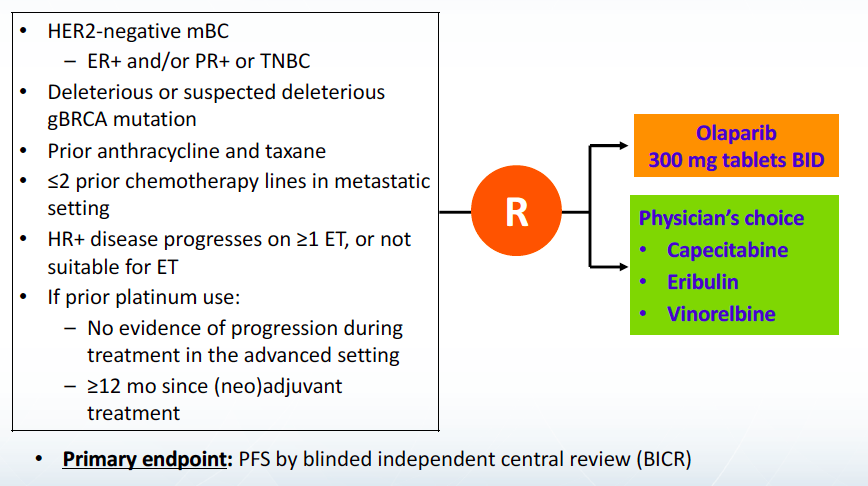 Olaparib 
300mg tablets BID
TPC: Capecitabine
Eribulin
Vinorelbine
Primary endpoint: PFS by blinded independent central review (BICR)
Robson et al, NEJM 2017
Olaparib associated with a 42% increase in median PFS as compared to treatment of physician’s choice
4.2mo  7mo
Robson et al, NEJM 2017
Overall survival in prespecified subgroups
10
1.0
1.0
0.9
0.9
0.8
0.8
0.7
0.7
No prior chemotherapy for mBC (1L)
Prior chemotherapy for mBC (2/3L)
0.6
0.6
0.5
0.5
0.4
0.4
0.3
0.3
0.2
0.2
0.1
0.1
0.0
0.0
0
4
8
12
16
20
24
28
32
36
40
0
4
8
12
16
20
24
28
32
36
40
Time from randomization (months)
Time from randomization (months)
Probability of overall survival
OS in ITT: 17.1mo vs. 19.3 (HR 0.90; 95% CI 0.66–1.23; p = 0.513)
Robson et al AACR 2018
EMBRACA: Phase III trial of talazoparib in gBRCA mutation associated BC
Talazoparib 
1mg daily
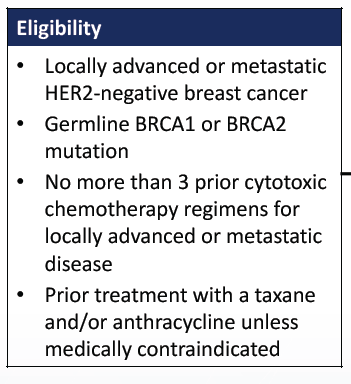 TPC: Capecitabine
Eribulin
Vinorelbine
Gemcitabine
2:1
N=431
Litton et al SABCS 2017
Talazoparib increased mPFS by 46%
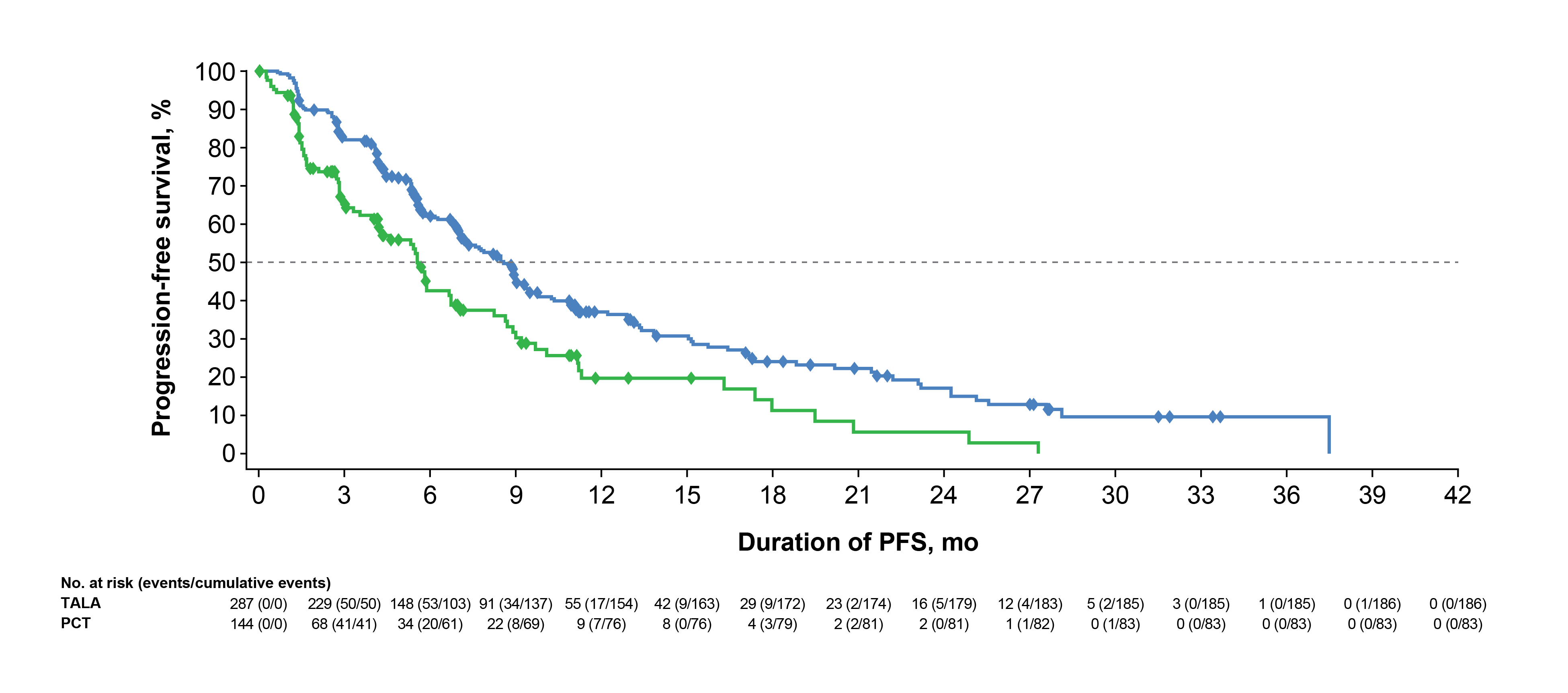 TALA
Overall PCT
1-Year PFS 37% vs 20%      	mPFS 5.6mo vs 8.6mo
Litton et al NEJM 2018
Summary (OlympiAD and EMBRACA)
Next steps in PARP inhibition
Extending PARPi therapy
Other PARPi in development
Combinations (conventional cytotoxics)
Combinations (targeted agents)
PIK3CAi
VEGF (e.g. cedirinib)
Increase replication stress (ATMi, ATRi)
IO (innate immunity?)
Early stage disease (adjuvant olaparib, neoadjuvant talazoparib)
Other genes, somatic mutations
Veliparib
BrighTNess: C+P+V vs. C+P vs. P Neoadjuvant TNBC  AC.
Addition of V did not inc pCR 
BROCADE: C+P+V vs. C+P in met gBRCA
Niraparib
BRAVO: Niraparib vs. TPC in met gBRCA. Closed early and has not reported
Rucaparib
Phase II of rucaparib in patients with metastatic BC with high loss of heterozygosity/HRD
BrighTNess: Phase III trial evaluating addition of veliparib + carboplatin or carboplatin alone to neoadjuvant chemotherapy in TNBC — pCR results
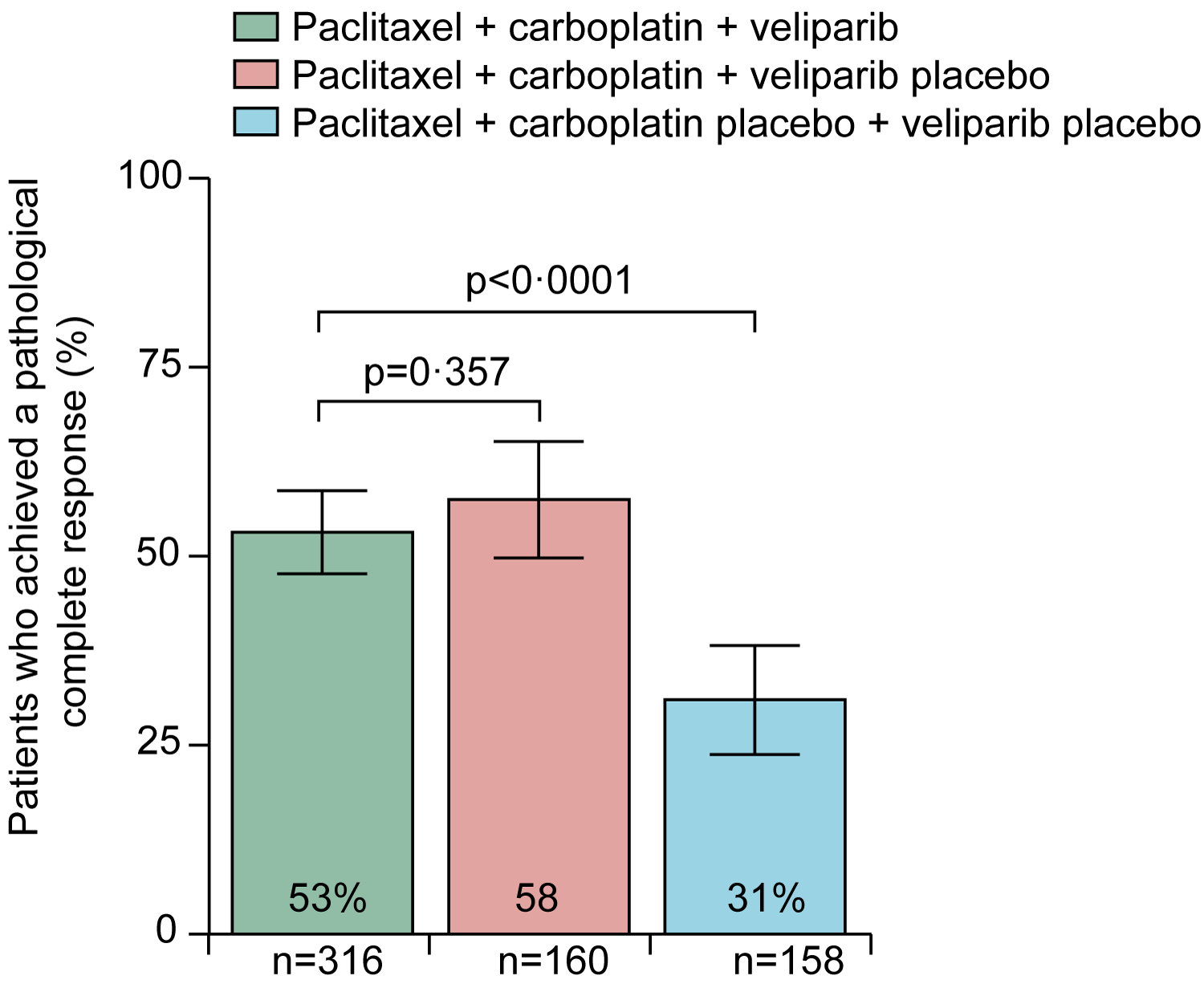 Loibl S et al. Lancet Oncol 2018; 19(4):497-509.
TOPACIO (KEYNOTE-162): Phase II trial of niraparib + pembrolizumab in metastatic TNBC
Biomarker-selected populations
Overall response rate in all (biomarker-unselected) patients (N=46): 28%, DCR: 50%
Vinayak S et al. ASCO 2018; Abstract 1011
Engineering ADCs in TNBC
The target
Selectivity 
Level of expression
ADC internalization
Intracellular trafficking
The linker
Cleavable vs. non-cleavable
The payload
Tubulin directed
DNA damaging
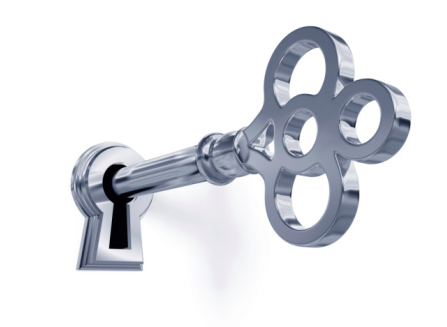 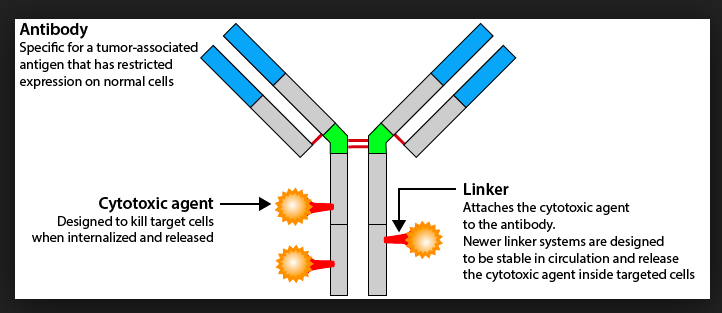 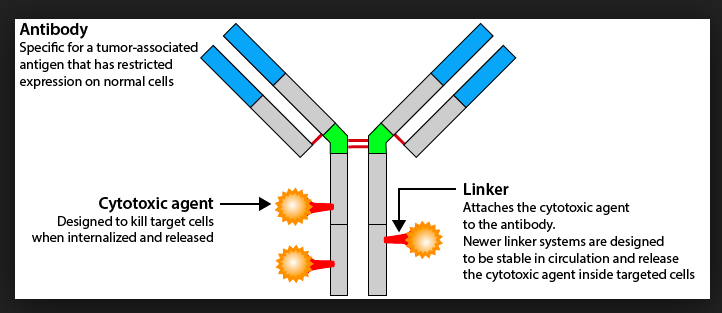 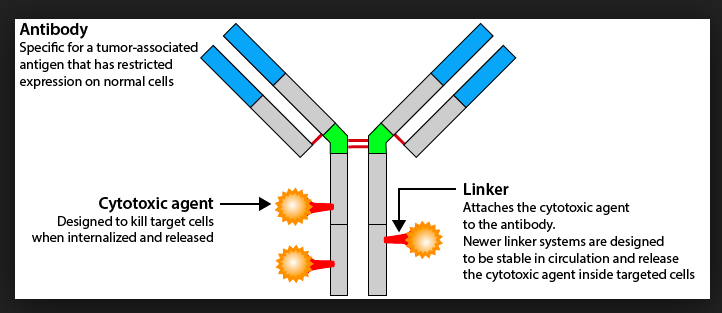 Sacituzumab: TNBC EfficacymTNBC, ≥2 priors, s/p taxane. No biomarker selection. N=110
Bardia et al, NEJM 2019
ORR 34%, DoR 7.7mo
ASCENT: Randomized Phase III Completed Accrual
TROPICS-02: Launch of Ph III trial in ER+ MBC
NCT03901339
Other ADCs in TNBC…trastuzumab deruxtecan
HER2 “low”
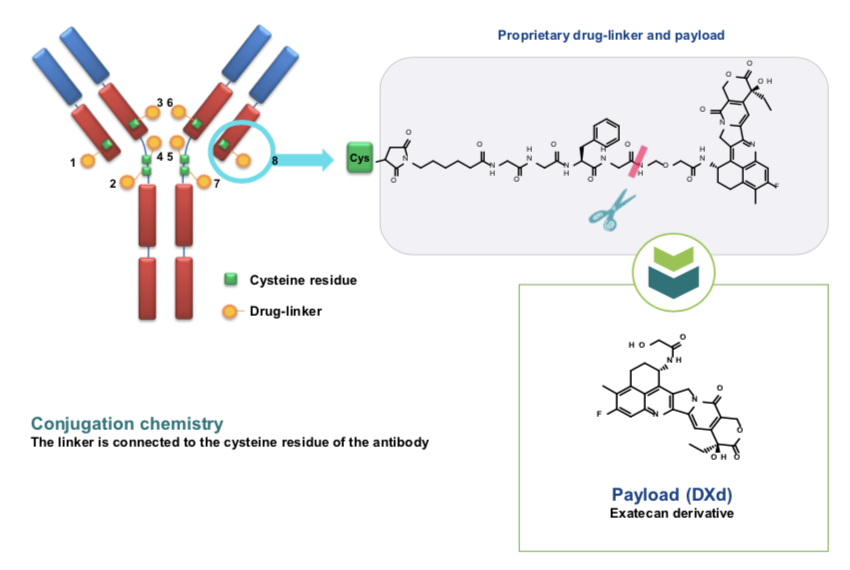 Trastuzumab deruxtecan
DS-8201a
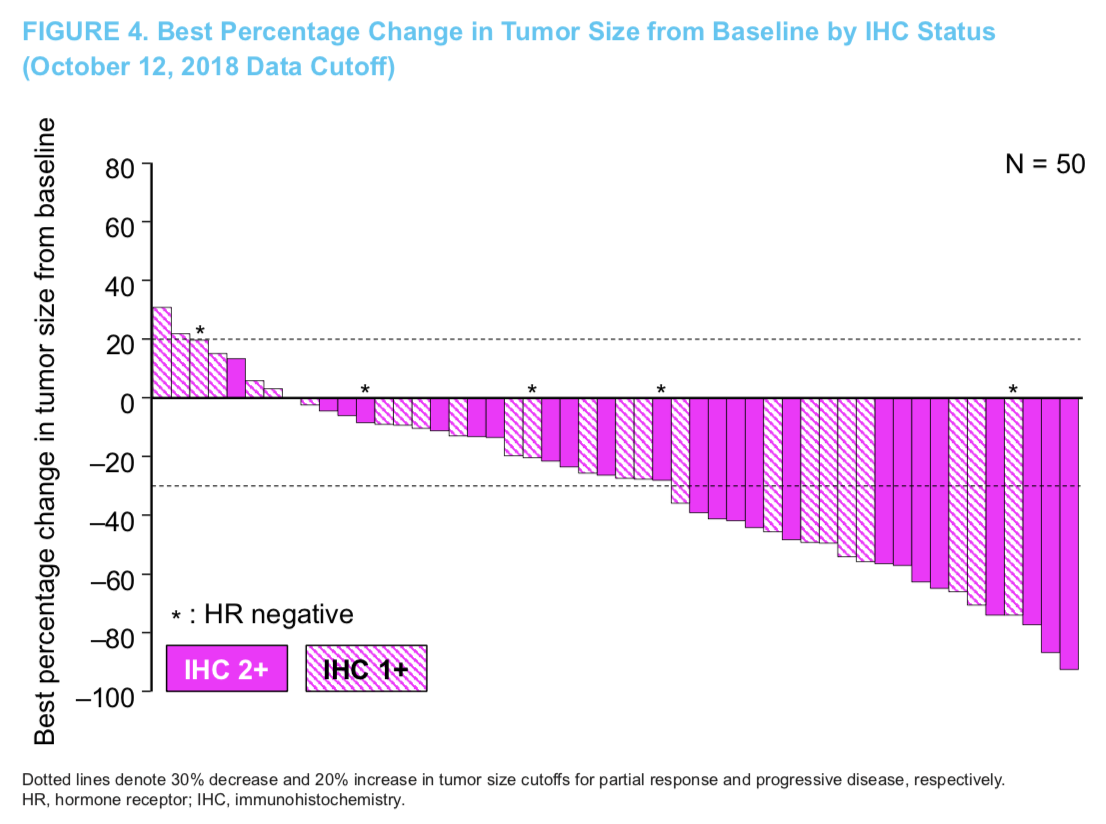 DAR = 8
Poster # P6-17-02 – San Antonio Breast Cancer Symposium® – December 4–8, 2018
Other ADCs in TNBC…ladiratuzumab vedotin
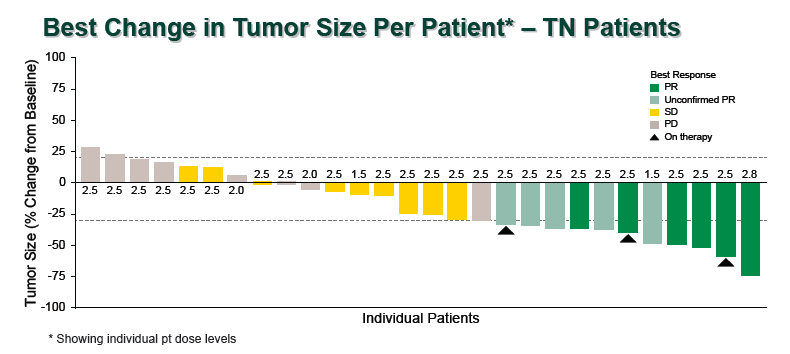 Metastatic TNBC, ≥2 prior chemotherapy 
Results: ORR 25%, mPFS 11 weeks (95% CI, 6-12 weeks) 
Treatment related AEs, all grade: alopecia 41%, neutropenia 25%, neuropathy 20%, vomiting 24%
Forero et al SABCS 2016, Modi et al SABCS 2017
AKT inhibition in 1st line mTNBC
Ipatasertib
Paclitaxel +/- capivasertib
PIK3CA/AKT/PTEN altered
mPFS 4.9mo vs. 9m
Schmid, et al, ASCO 2018; Kim et al, Lancet Onc 2017
AR as a target in TNBC
1Gucalp et al. CCR. 2013; 2Traina et al. J Clin Oncol. 2018; 
3Bonnefoi et al. Annals Oncol. 2016; 4 Gucalp et al ASCO 2017; 5Gucalp et al SABCS 2017
Male Breast Cancer
International Male Breast Cancer Program
20 years, 93 centers, 9 countries
Characterization of Male Breast Cancer
N=1822
Median age @ dx 68y
M1 5%
85% invasive ductal ca
Majority (49%) luminal B
99.3% ER+, 82% PR+
Only 77% received adjuvant endocrine tx
Only 4% had BCS
ER, PR, AR associated with OS and RFS. Grade, Ki67, IHC surrogates did not.
Cardoso F et al Ann Oncol 2018; Gucalp et al Breast Ca Res Treat 2019
Hope for patients with metastatic TNBC
PARP inhibitors for gBRCAm
Antibody drug conjugates
AKT inhibitors
Checkpoint inhibitors
AR antagonists
Tamoxifen
Aromatase inhibitors
Fulvestrant
CDK4/6 inhibitors
PI3K inhibitors
Trastuzumab
Pertuzumab
TDM1
Lapatinib
Neratinib
DS8201a